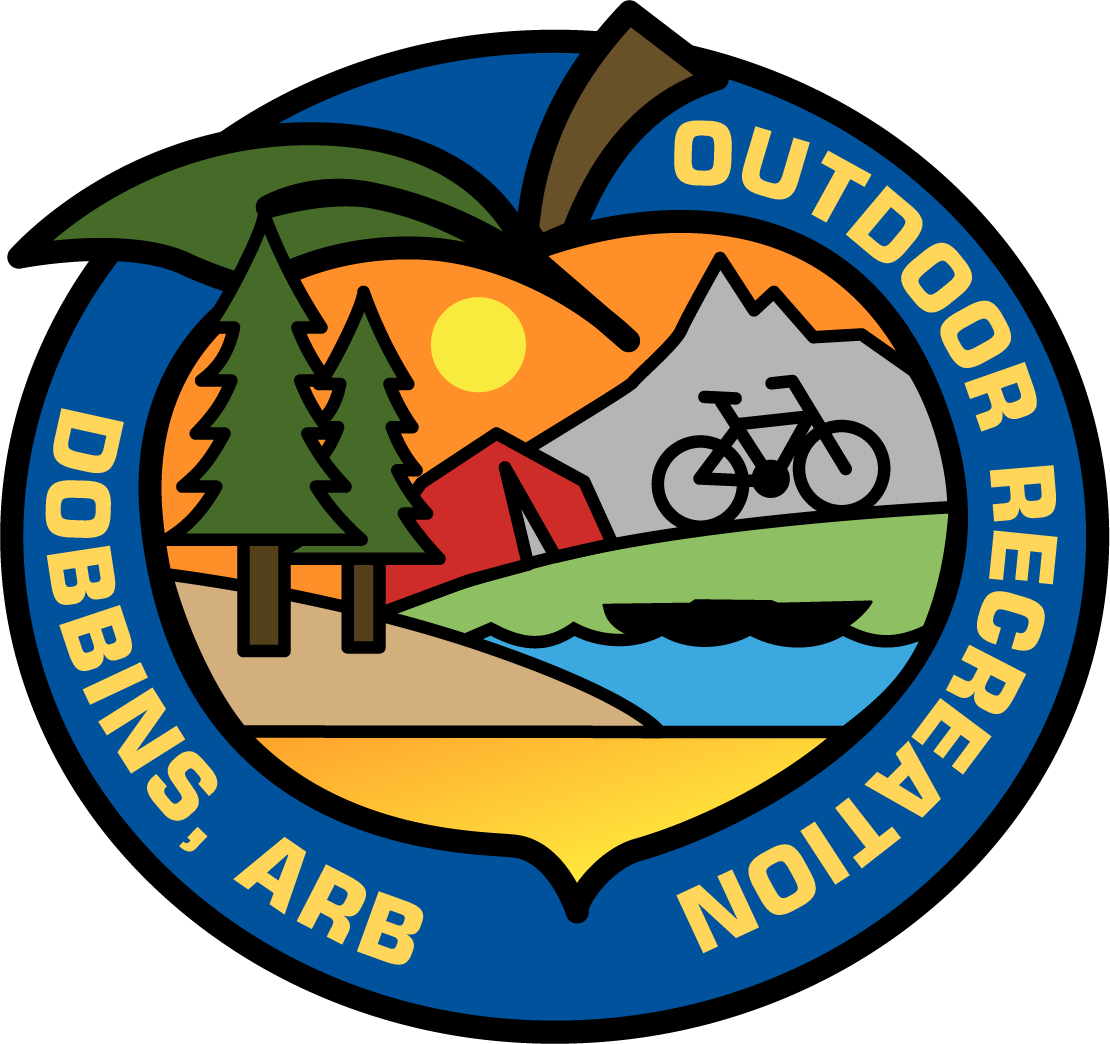 Welcome to
FamCamp!
FamCamp courtesies:
 
Please respect that not all campers keep the same hours as you. Quiet hours are posted.
 
Your guests are welcome! 
Our lakeside area has picnic tables and a covered pavilion near the lake where you may host gatherings.
 
All vehicles parked in FamCamp must be backed into camp sites.
 
There is no dumping of Grey or Black water at our campsites.
 
All grills must be attended at all times. Portable fire pits and other open flames are prohibited.
 
In the event of inclement weather or weather emergency shelter for FamCamp is the bathhouse.
Please park only on paved or gravel areas. No parking on the grass.
 
Only one passenger vehicle per site. Additional vehicles, trailers, or car dollies should be parked in overflow parking adjacent to the tennis court.
 
Only one travel trailer or motor home per site. You may not double park travel trailers or RV’s at a site.
 
Please police up personal belongings in common areas. Items left unattended for any amount of time will be disposed of.
 
Pets are welcome! A veterinary form will be sent to you along with your confirmation email. 
Simply complete pet owner information and pet breed information on the form and send it back to us prior to your stay. 
 
We understand that circumstances change. Please notify our team of early any early check-outs or possible stay extensions requirements.
 
You must occupy your FamCamp site during the term of your reservation. 
FamCamp may not be used as temporary RV storage at any time. Patrons identified as not occupying their site will be asked to vacate FamCamp and reservation privileges may be suspended.  

FamCamp Check-in time: noon to close of business M, T, Th, Fri, & Sat
FamCamp Check-out: before 11 am on last date of confirmed reservation
Please call 678-655-4870 or email us @ 94fssodr@gmail.com for additional information of questions
For URGENT matters after hours please call 470-612-0164
: